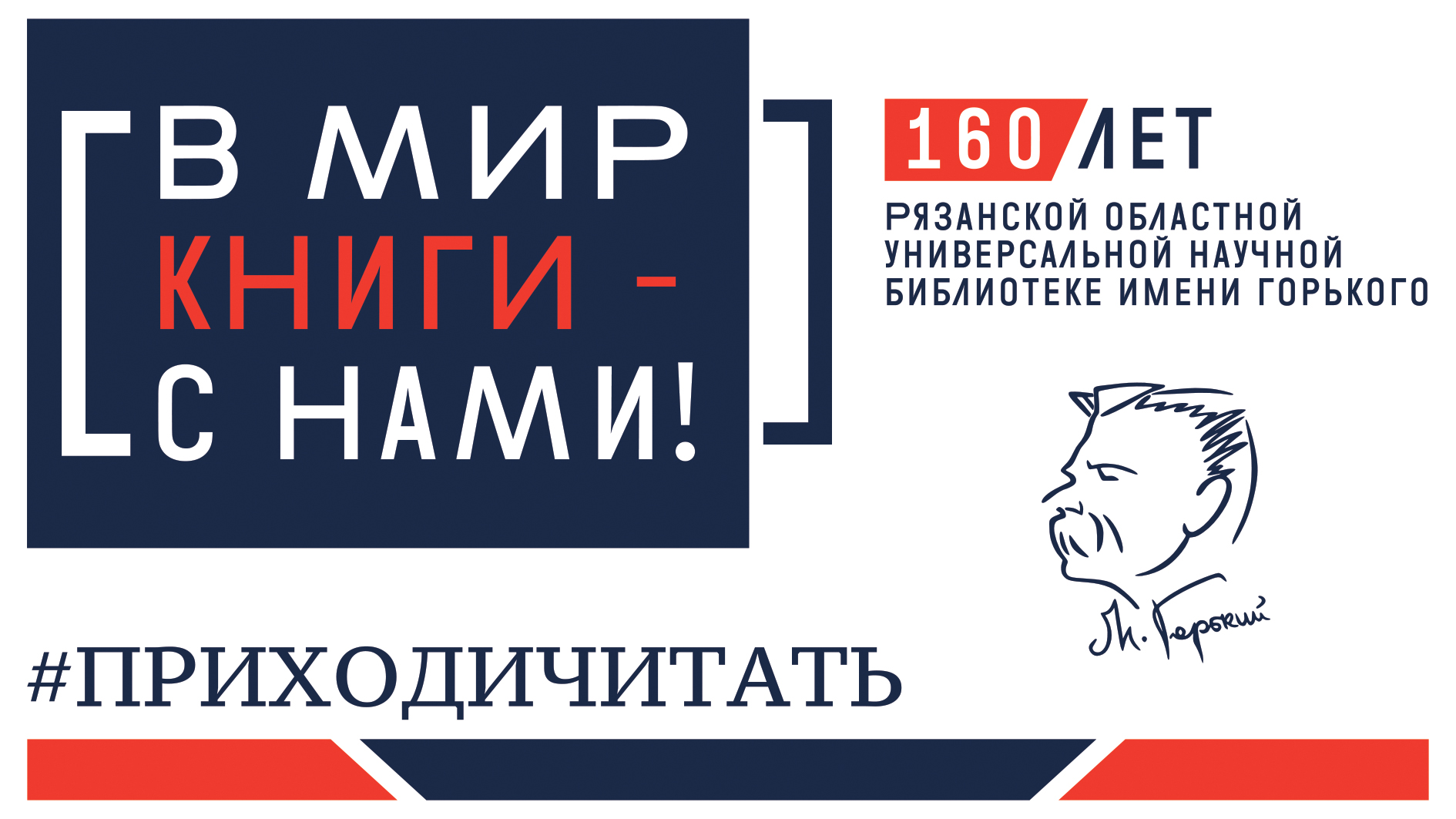 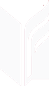 НАТАЛЬЯ НИКОЛАЕВНА ГРИШИНА, 
директор 
Рязанской областной универсальной научной библиотеки имени Горького
г. Рязань
27 ФЕВРАЛЯ 2018 год8
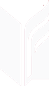 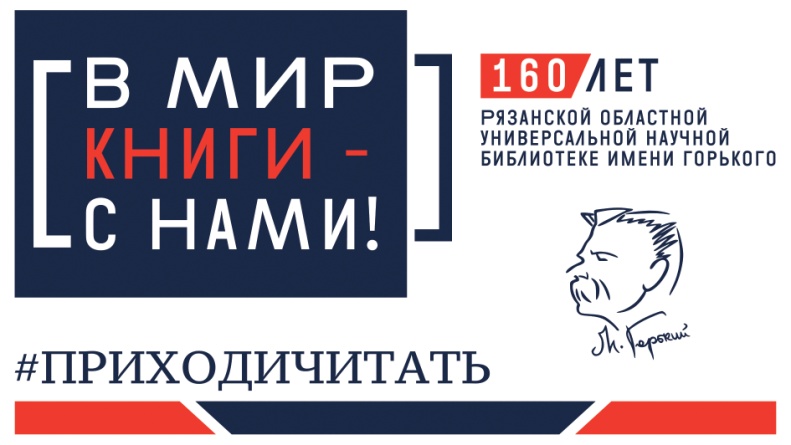 160-летие библиотеки имени Горького:
движение от мечты к мечте.
НАТАЛЬЯ НИКОЛАЕВНА ГРИШИНА, 
директор 
Рязанской областной универсальной научной библиотеки имени Горького
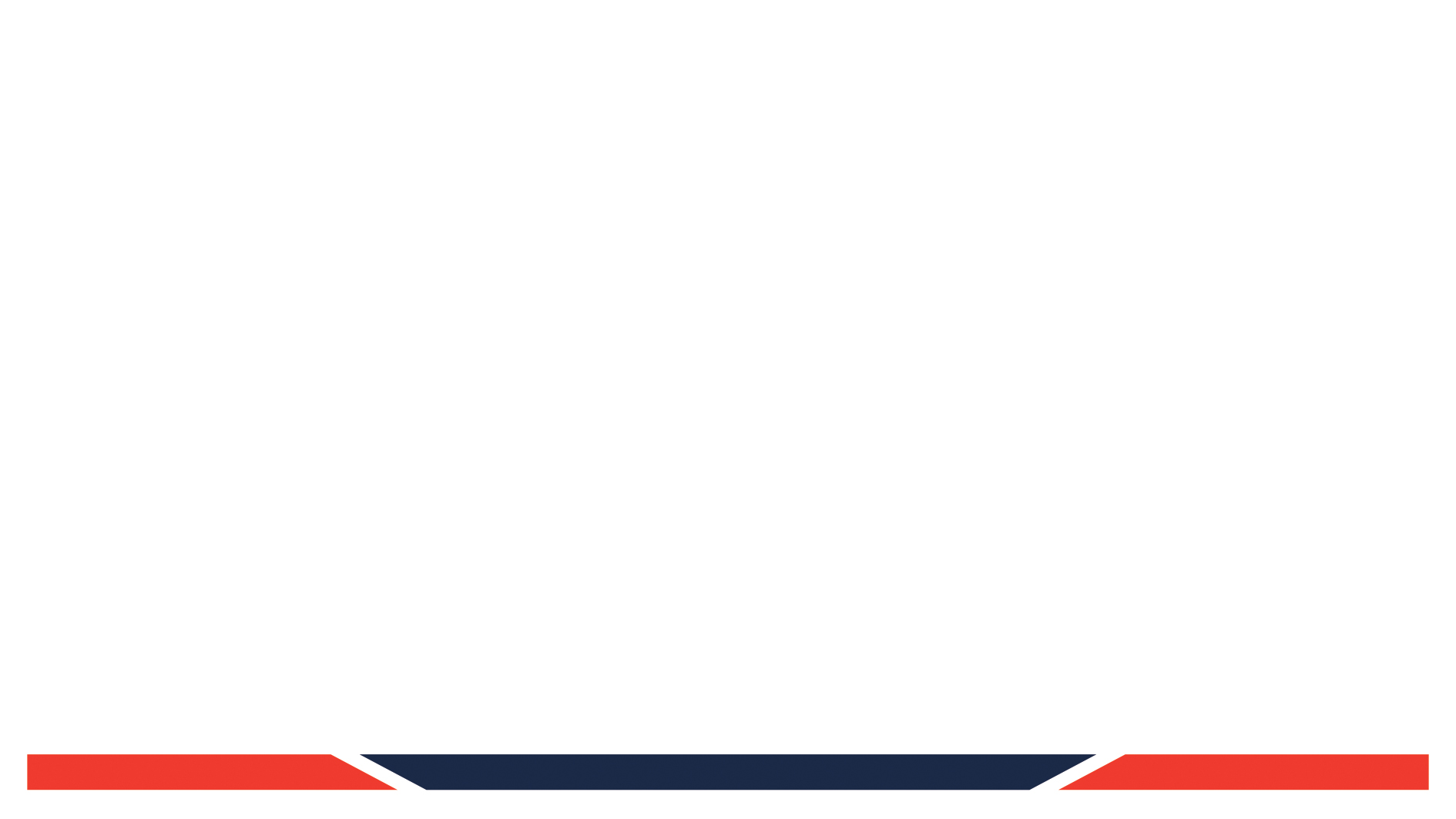 г. Рязань
27 ФЕВРАЛЯ 2018 год8
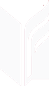 Открытие  первой публичной библиотеки в городе Рязани 14 (2) января 1858 года
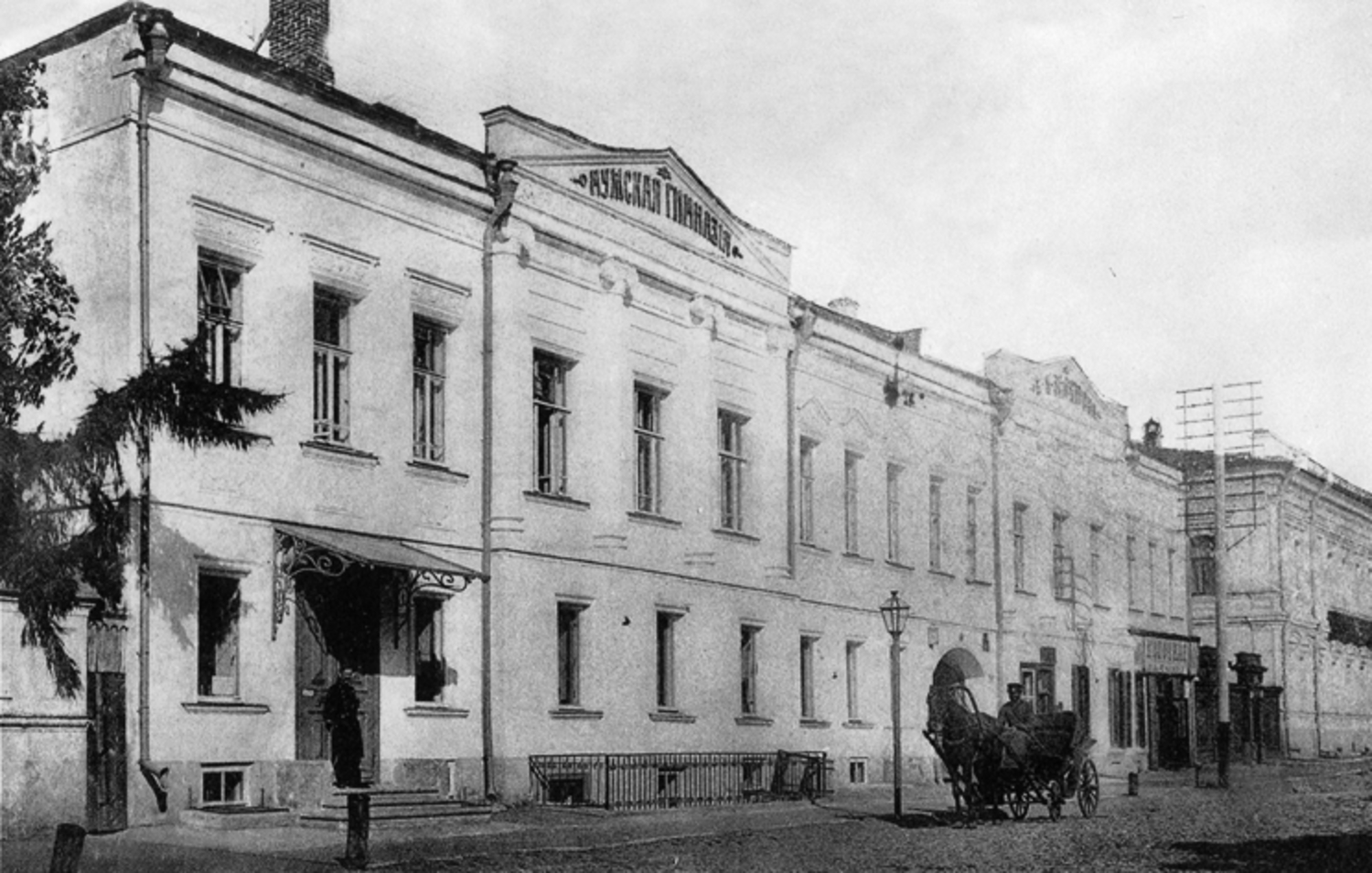 2 января 1858 г. открыта Рязанская публичная библиотека в наемных комнатах купеческой вдовы Евгении Ивановны Соловьевой.
В настоящее время один из корпусов школы № 7  «Русской классической школы»
(ул. Астраханская д.38)
г. Рязань
27  ФЕВРАЛЯ    2018   года
1923-1938 годы
1923 год   Рязанская губернская центральная публичная библиотека  была создана на основе объединения Центральной районной и Центральной советской библиотек.
Присвоен статус Центральной губернской библиотеки. В то время фонд её насчитывал более сорока тысяч томов; в штате состояло двенадцать сотрудников.  Размещалась на углу улиц Ленина и Свободы  (ныне музыкальная школа №1 современный адрес: ул. Ленина, д. 28).
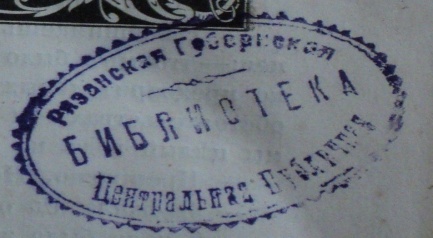 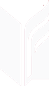 В годы Великой Отечественной войны
Степанов Андрей Леонтьевич, директор библиотеки, призван в ряды Красной Армии 1.10.1941, погиб  6.06.1944 г.
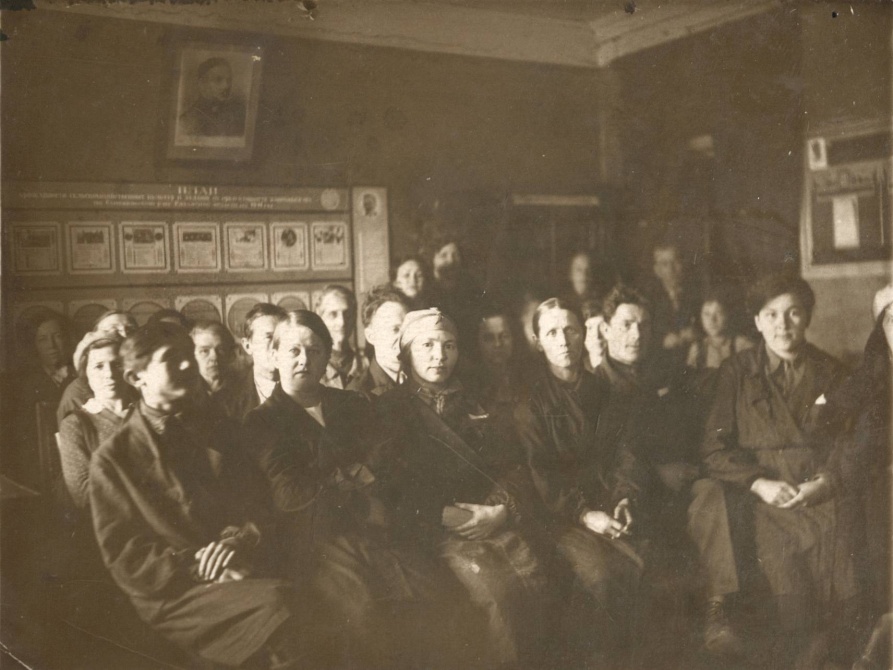 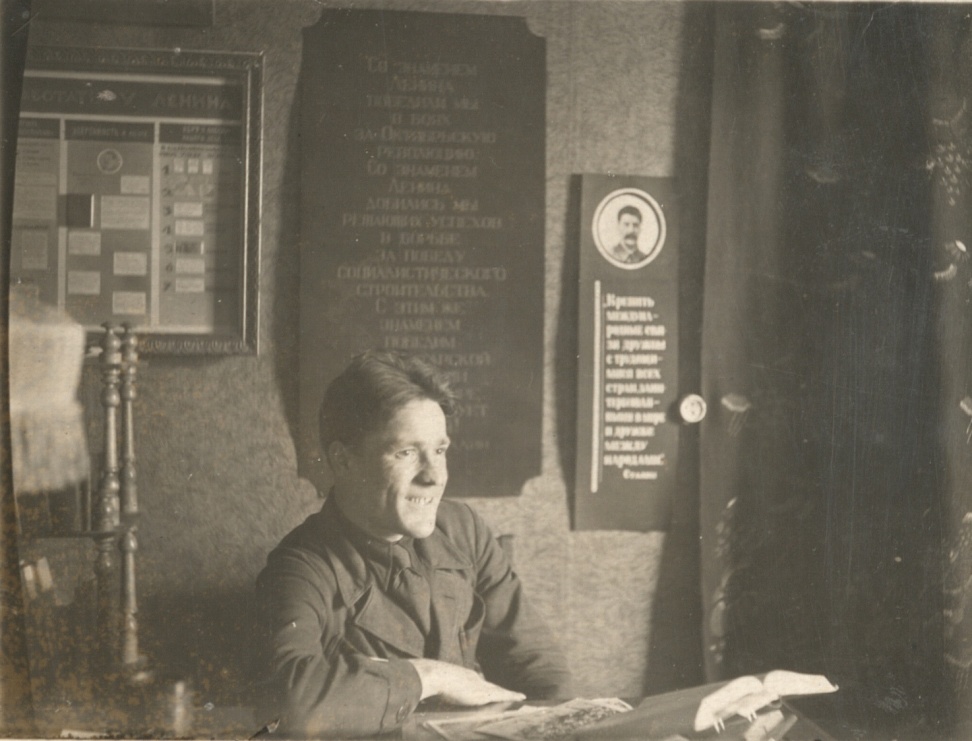 Коллектив библиотеки,
1941 год
г. Рязань
27  ФЕВРАЛЯ    2018   года
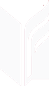 1964 год
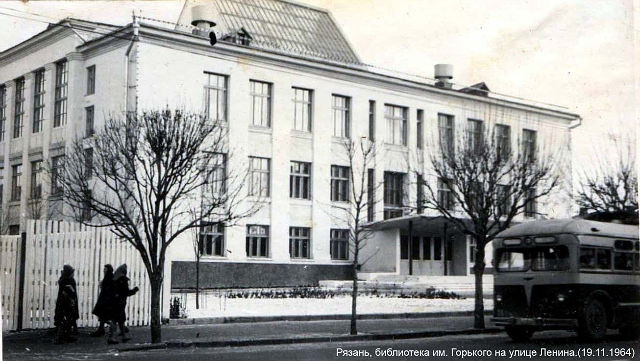 г. Рязань
27  ФЕВРАЛЯ    2018   года
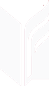 2011 год
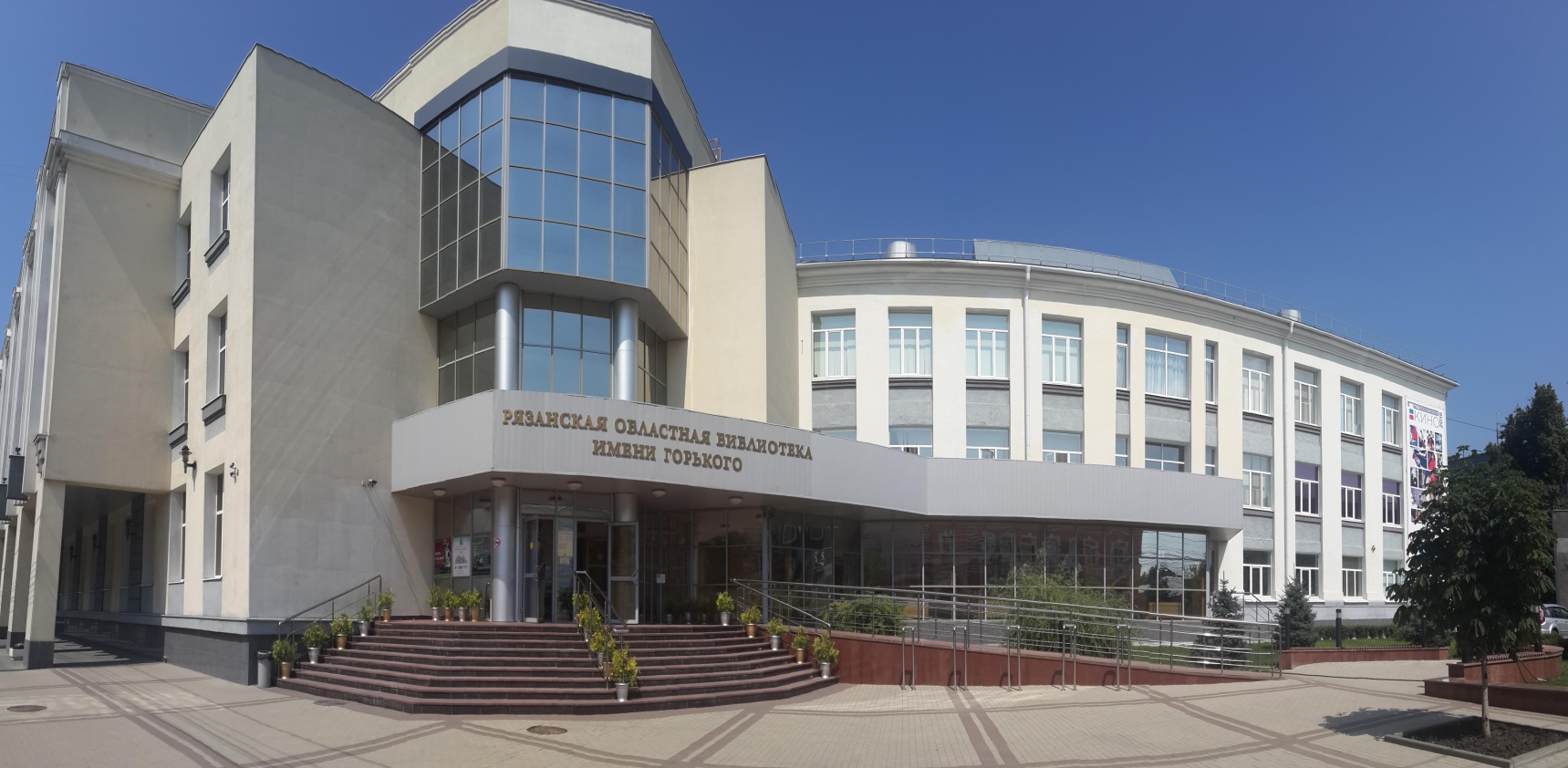 г. Рязань
27  ФЕВРАЛЯ    2018   года
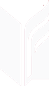 2018 год
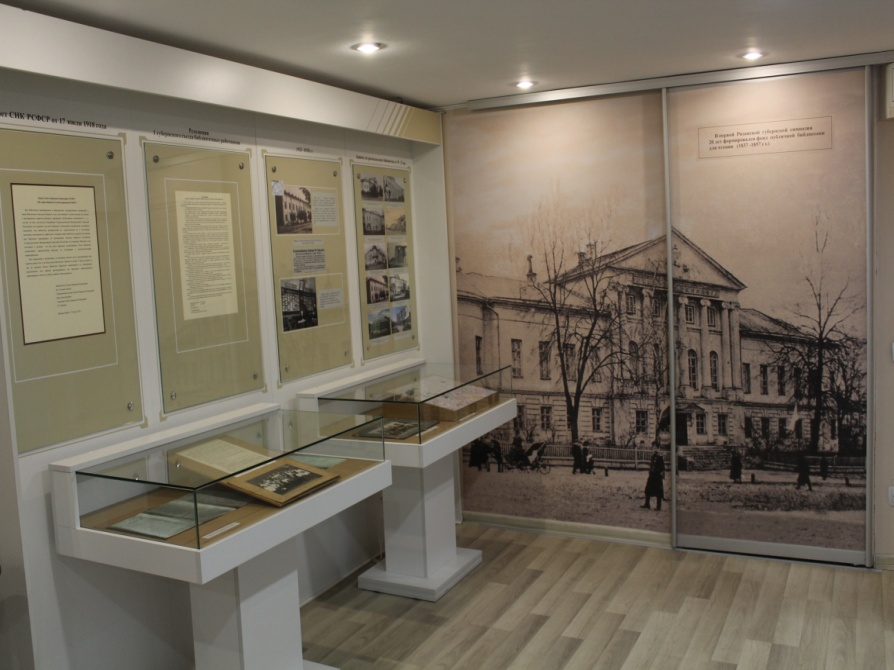 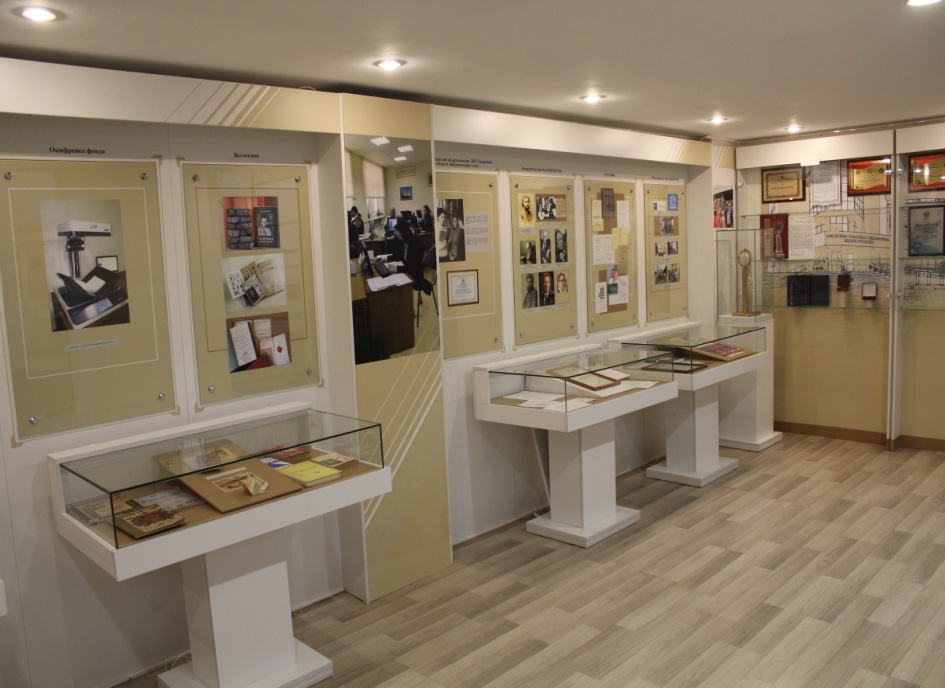 г. Рязань
27  ФЕВРАЛЯ    2018   года
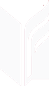 Миссия библиотеки –

региональное лидерство в информационном обслуживании населения Рязанской области, создание универсального, многопрофильного, многоцелевого библиотечного комплекса, обеспечивающего информационно-ресурсную поддержку «экономики знаний», внедрение научных, образовательных и культурных инноваций в динамично развивающуюся социально-экономическую сферу региона.
г. Рязань
27  ФЕВРАЛЯ    2018   года
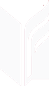 Молодежь в библиотеке
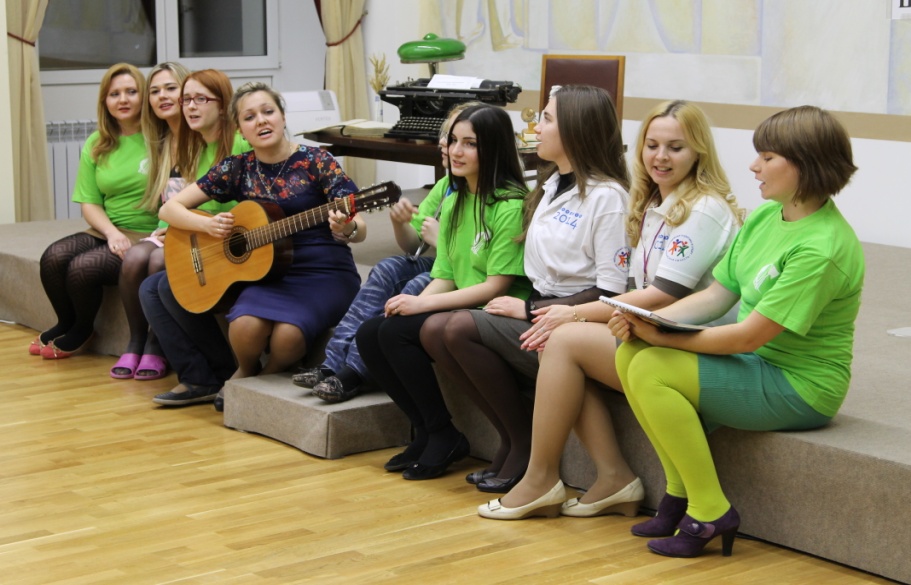 г. Рязань
27  ФЕВРАЛЯ    2018   года
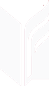 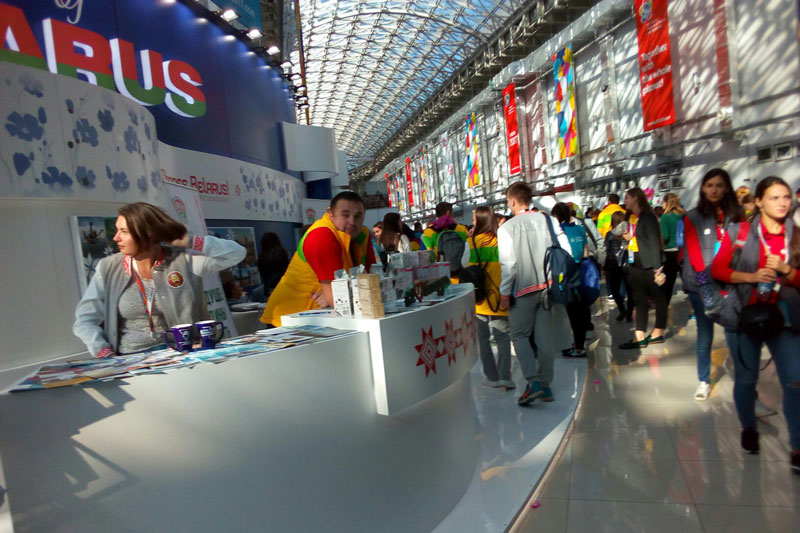 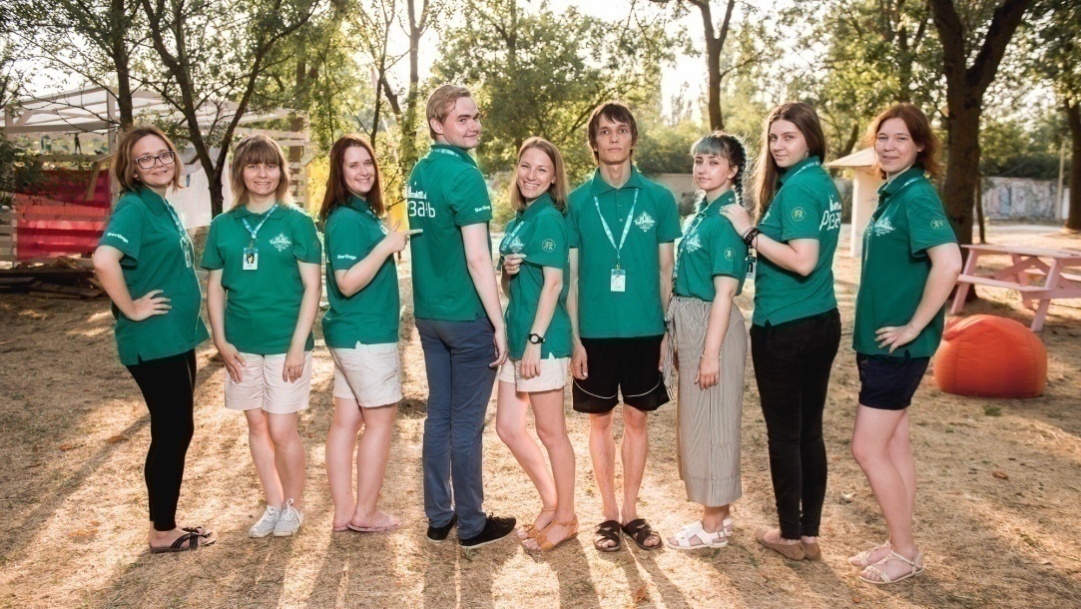 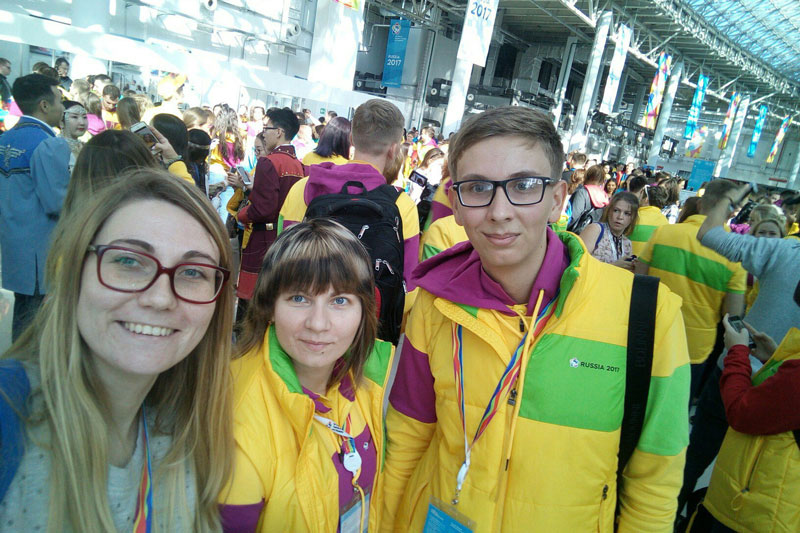 г. Рязань
27  ФЕВРАЛЯ    2018   года
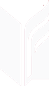 Средняя заработная плата основного персонала.
г. Рязань
27 ФЕВРАЛЯ  2018 года
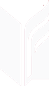 «Для решения сложнейших проблем, стоящих перед нашей страной, обществу, как никогда прежде, нужны новые практические и фундаментальные знания, достоверная и оперативно получаемая информация.
         Вопрос о состоянии библиотечного обслуживания – это вопрос о том, на какой  информационной основе, на каком образовательном фундаменте формируется политическое, экономическое, правовое, научное и культурное мышление разных слоев  общества.
         В настоящее время сфера культуры в целом и конкретно библиотечная отрасль  рассматриваются не только как производитель и хранитель культурных ценностей, но и как важный сектор экономики,  способствующий развитию общества».
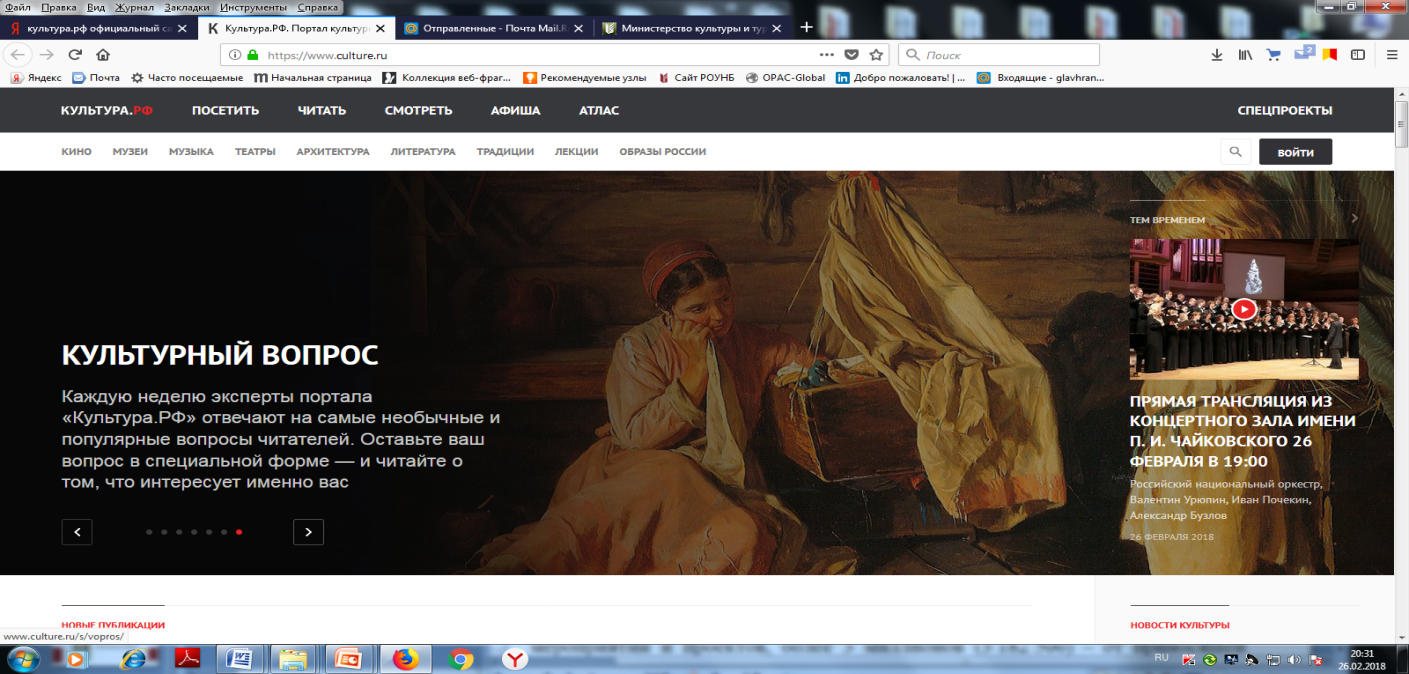 г. Рязань
27  ФЕВРАЛЯ    2018   года
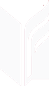 Финансирование.
В 2017 году получено 143 470 336 рублей на осуществление деятельности
на 11 353 436 рублей больше по сравнению с 2016 годом
Программы и проекты
               3 350 554 руб.
2016
2017
г. Рязань
27  ФЕВРАЛЯ  2018 года
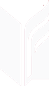 ГЛАВНЫЕ СОБЫТИЯ ГОДА
Книжный фестиваль «Красная площадь»
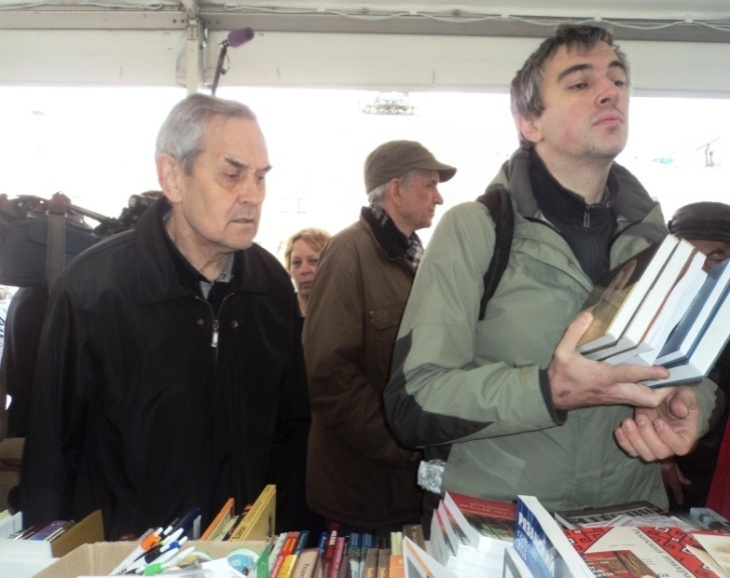 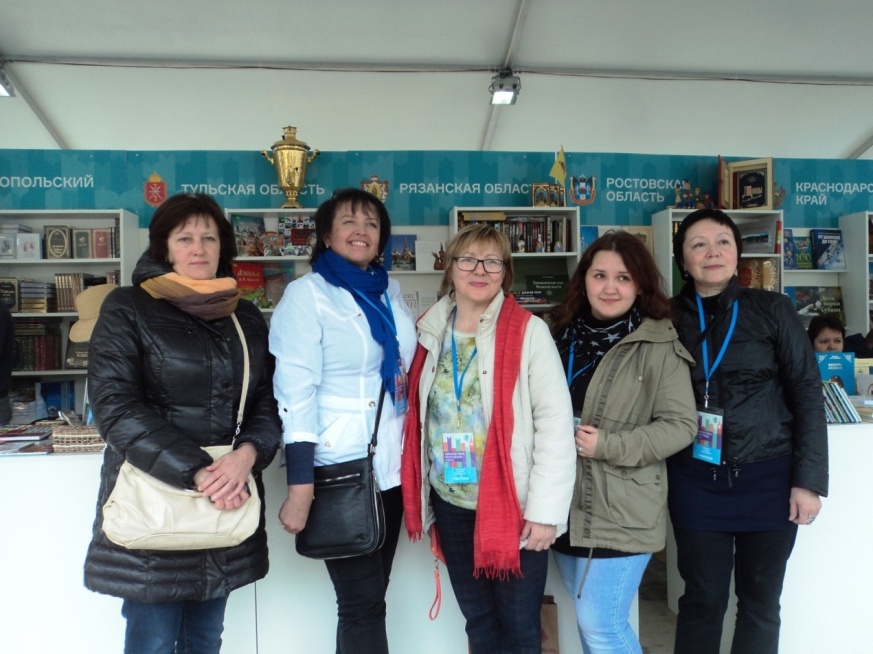 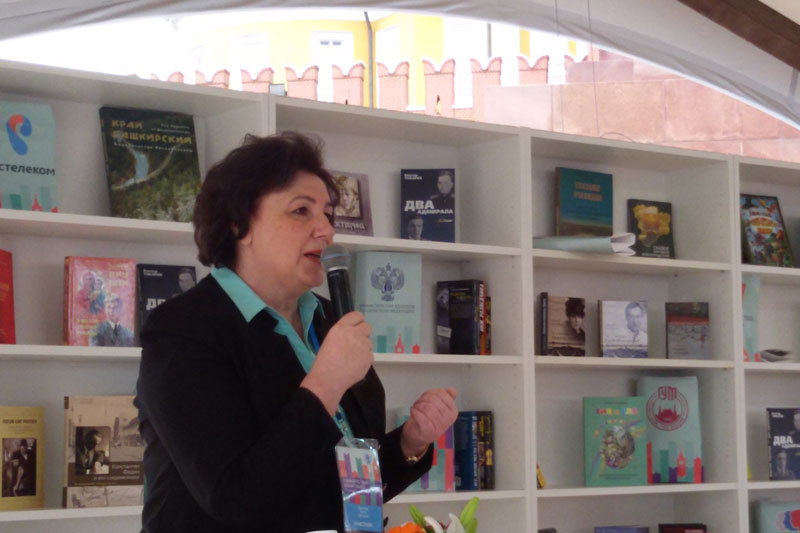 г. Рязань
27 ФЕВРАЛЯ  2018 года
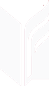 Направления развития Рязанской области:
внедрение технологии бережливого производства,
   поддержка муниципальных инициатив,
   цифровая трансформация региона,
   завершение в срок всех начатых социально значимых объектов,
   реализация в полном объёме туристского потенциала региона,
   внедрение проектного подхода к решению важных социально-экономических задач.
г. Рязань
27  ФЕВРАЛЯ    2018   года
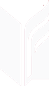 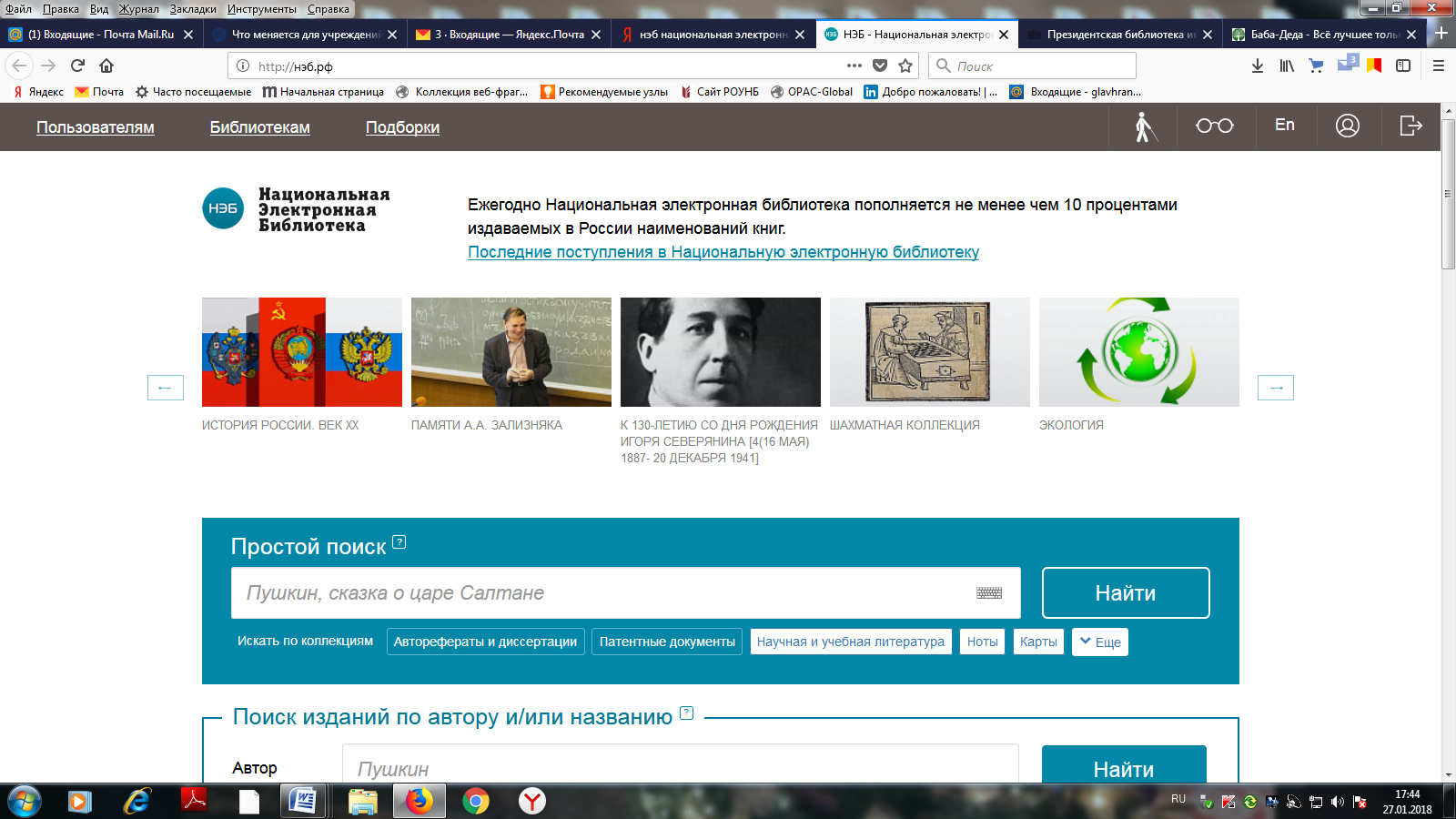 В 2017 году к региональным ресурсам из коллекций НЭБ зарегистрировано 6640 обращений (4478 – 2016 году).
г. Рязань
27 ФЕВРАЛЯ   2018 года
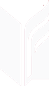 Электронная библиотека в 2017 содержит     2910    документа. 

Количество оцифрованных страниц
г. Рязань
27 ФЕВРАЛЯ  2018 года
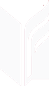 ОСНОВНЫЕ ДАННЫЕ
Электронные ресурсы библиотеки    -  27 799 995   записей
г. Рязань
27 ФЕВРАЛЯ  2018 года
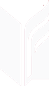 Количество читателей.
г. Рязань
6  ФЕВРАЛЯ    2018   года
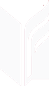 Посещения сайта библиотеки.
г. Рязань
27 ФЕВРАЛЯ  2018 года
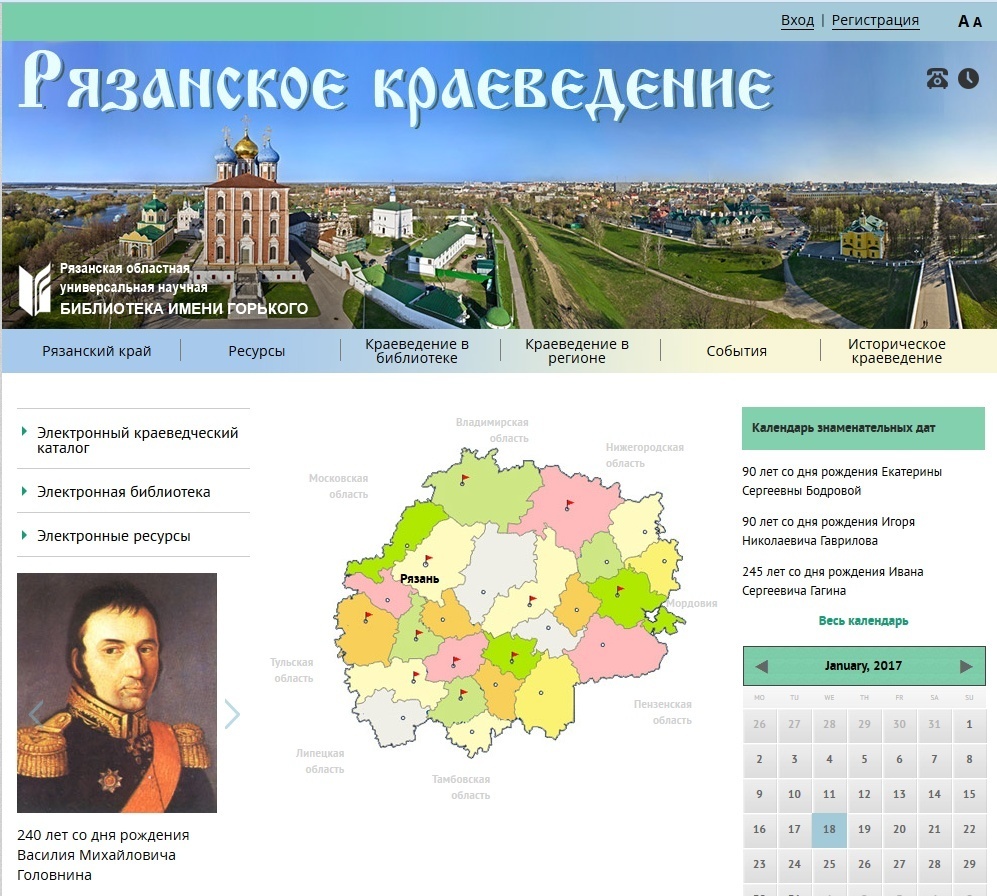 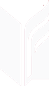 Портал «Рязанское краеведение».
г. Рязань
27 ФЕВРАЛЯ  2018 года
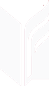 ПЕРСПЕКТИВЫ
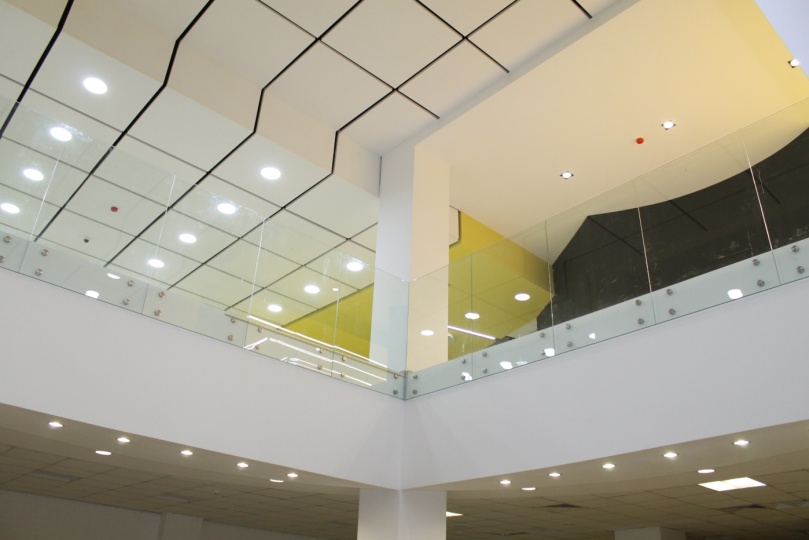 г. Рязань
27  ФЕВРАЛЯ   2018 года
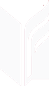 г. Рязань
27  ФЕВРАЛЯ    2018   года
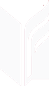 Образовательная деятельность
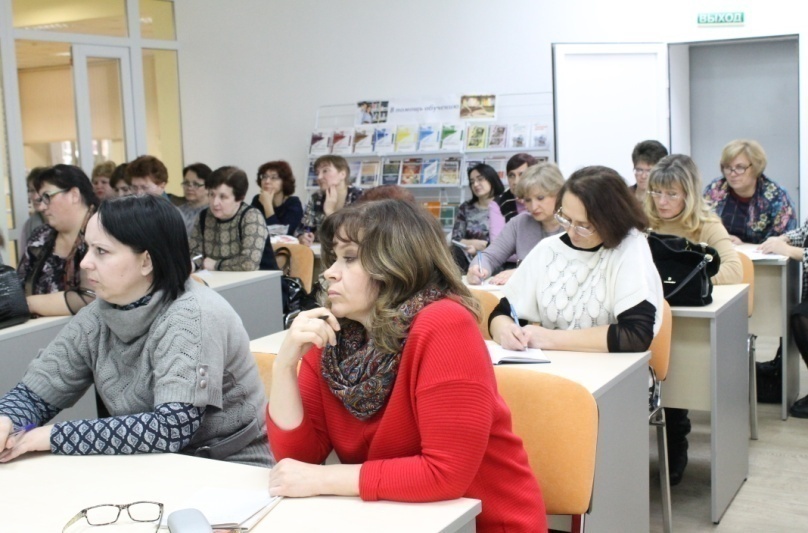 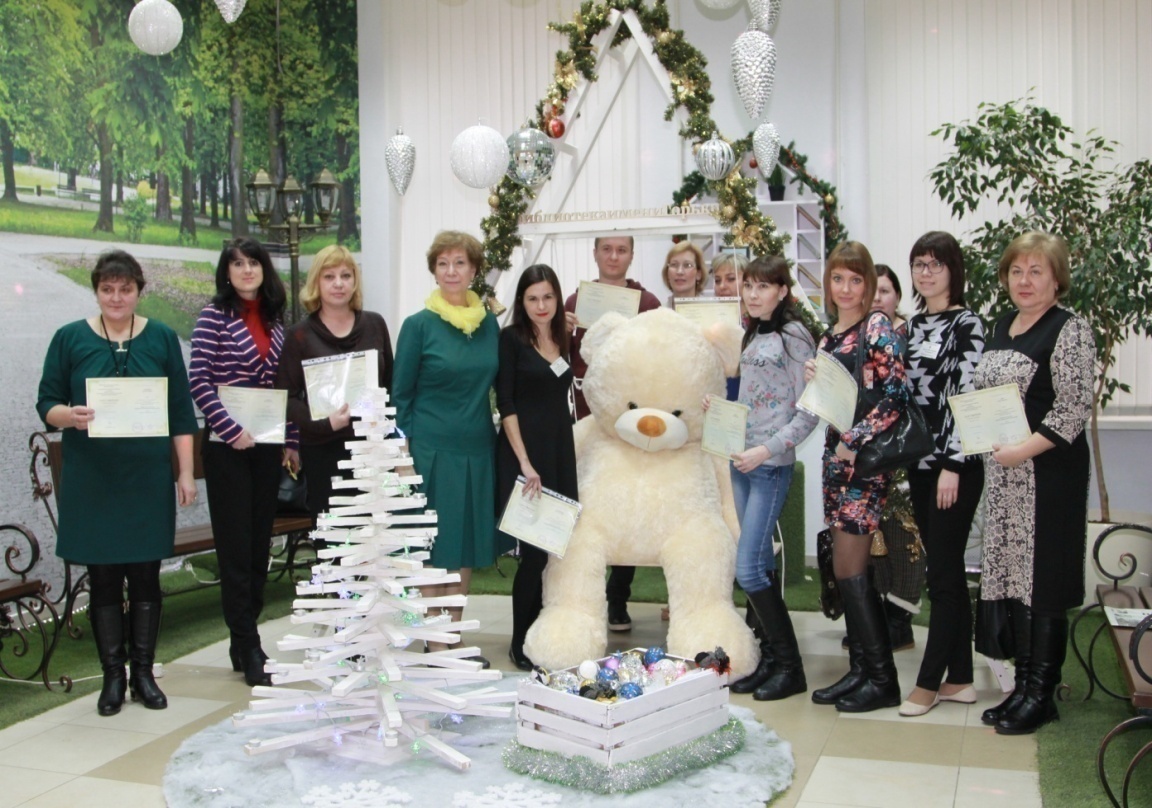 г. Рязань
27 ФЕВРАЛЯ   2018 года
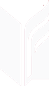 ГЛАВНЫЕ СОБЫТИЯ ГОДА
НПК «Чтение в системе ценностей современного общества»
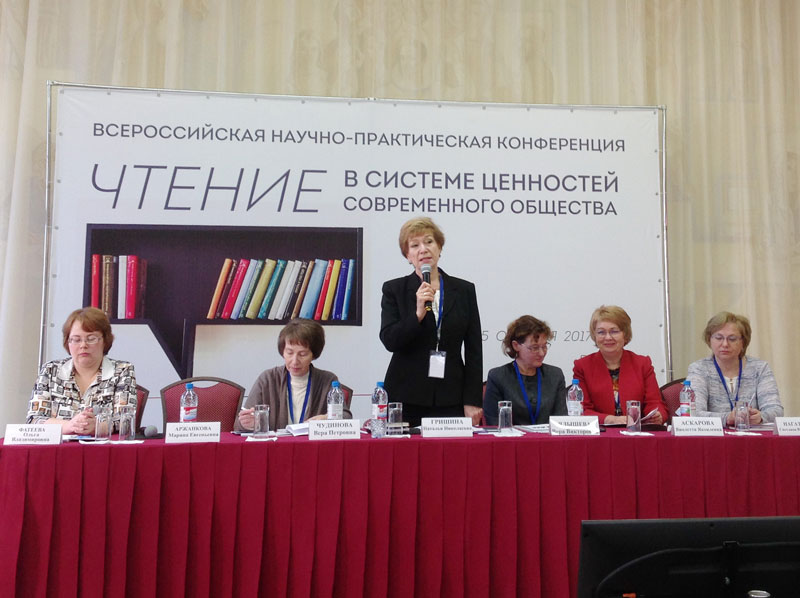 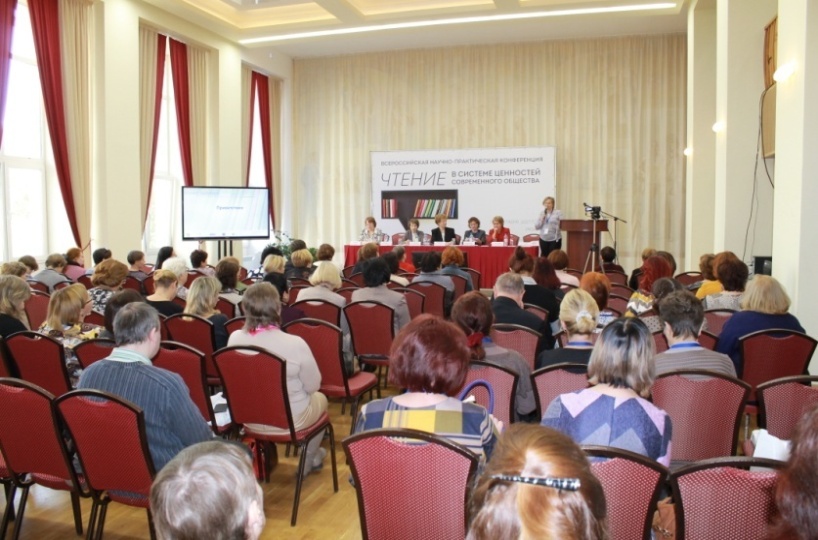 г. Рязань
27 ФЕВРАЛЯ   2018 года
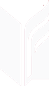 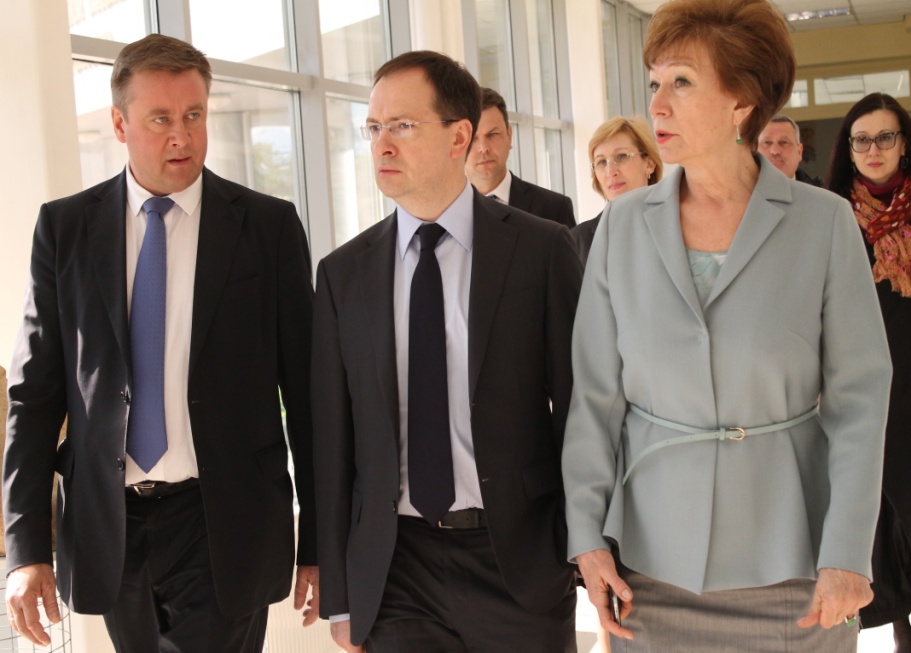 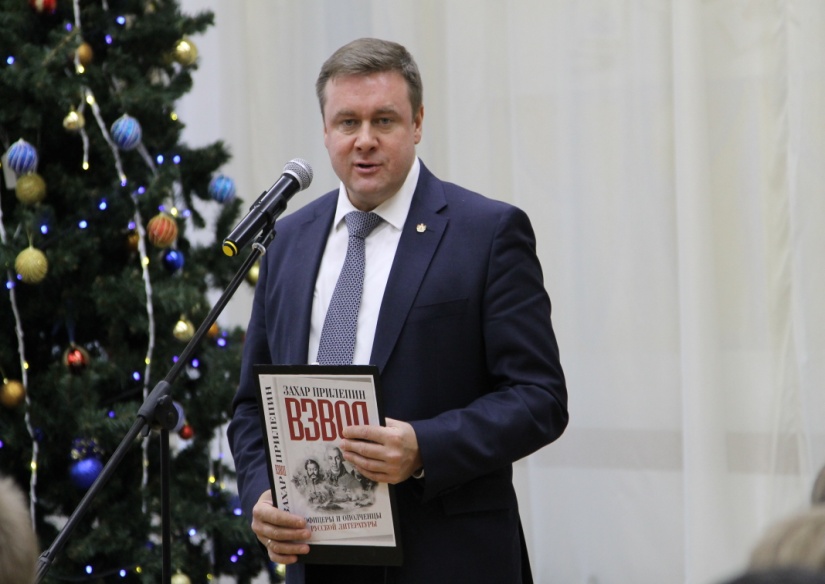 г. Рязань
27  ФЕВРАЛЯ    2018   года
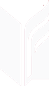 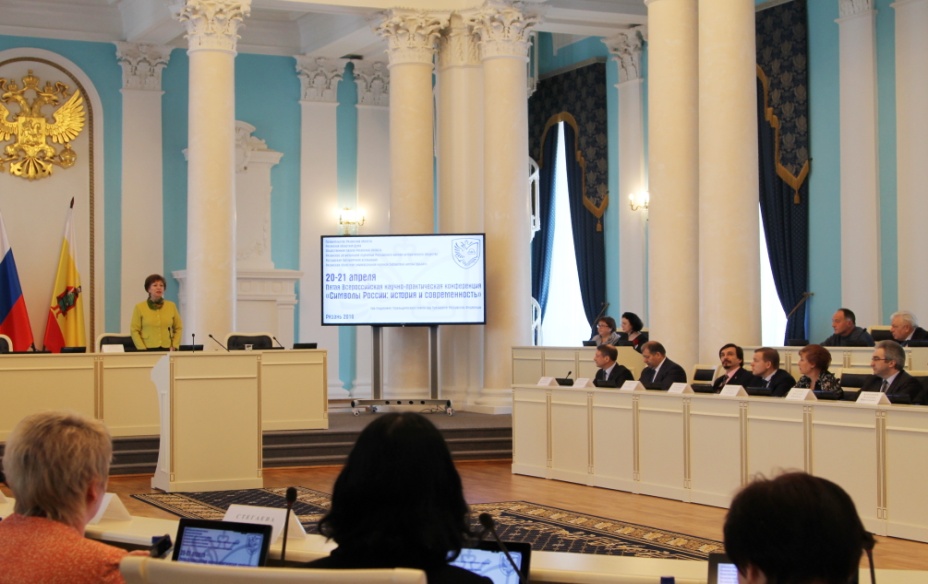 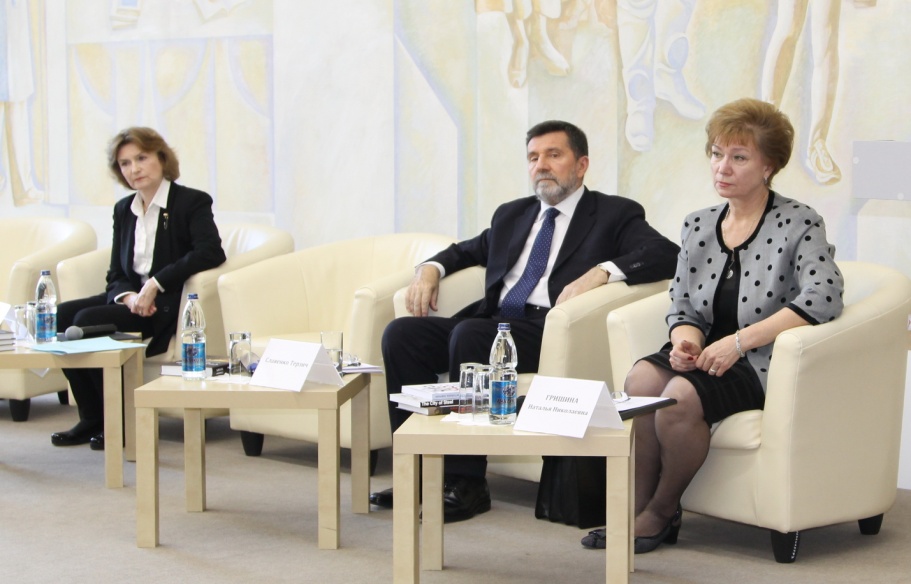 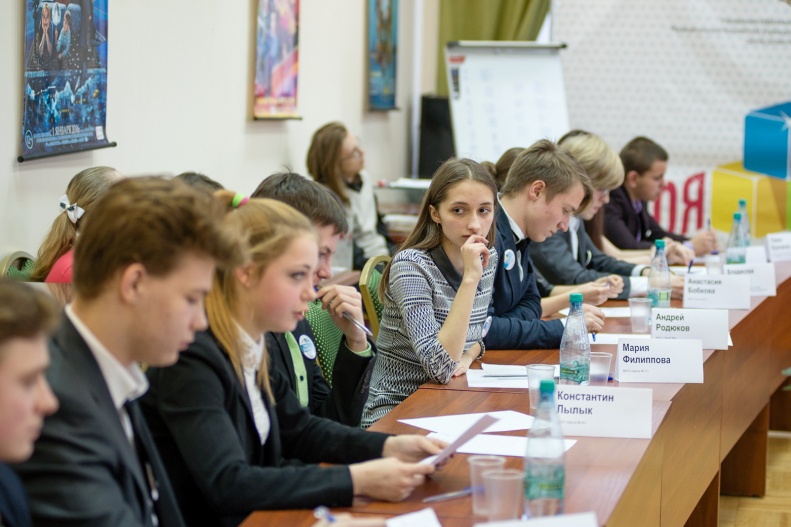 г. Рязань
27  ФЕВРАЛЯ    2018   года
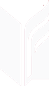 Год экологии и особо охраняемых природных территорий
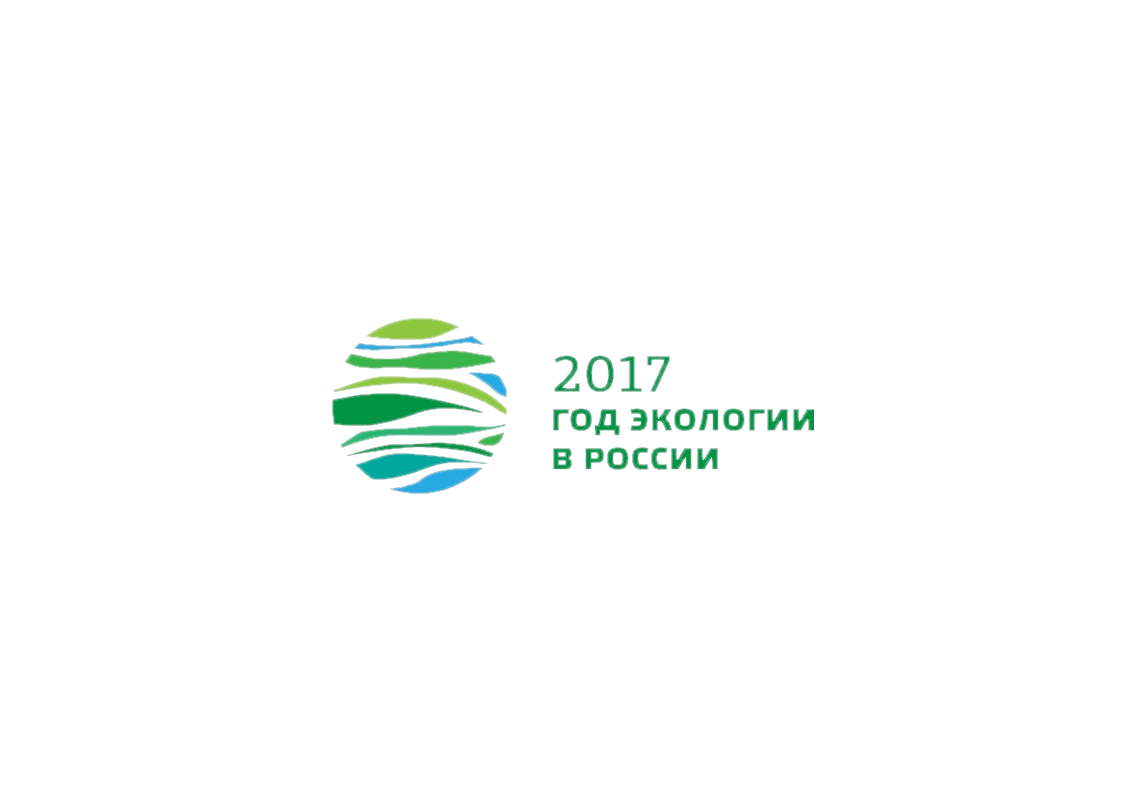 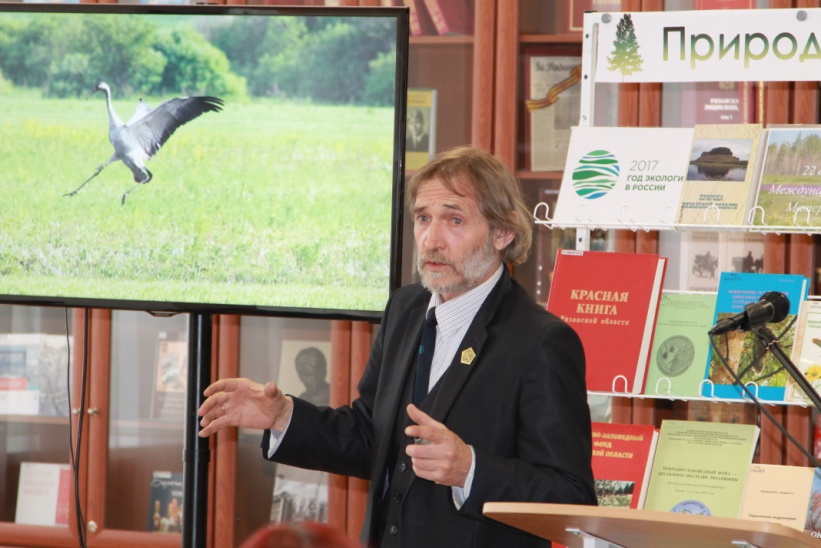 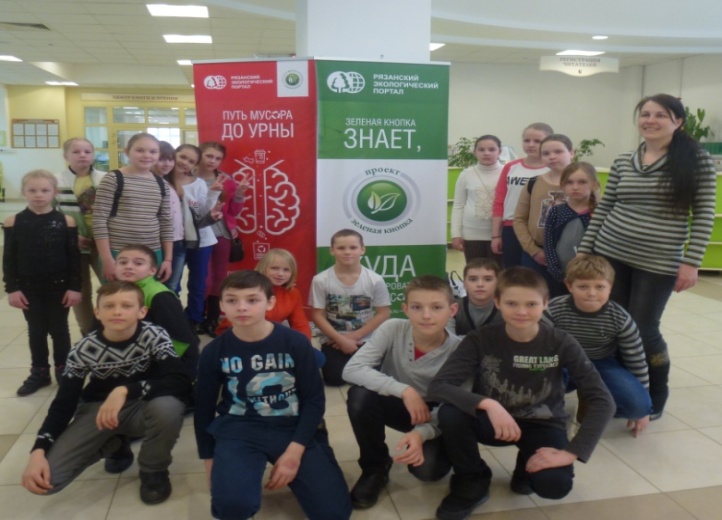 г. Рязань
27 ФЕВРАЛЯ   2018 года
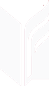 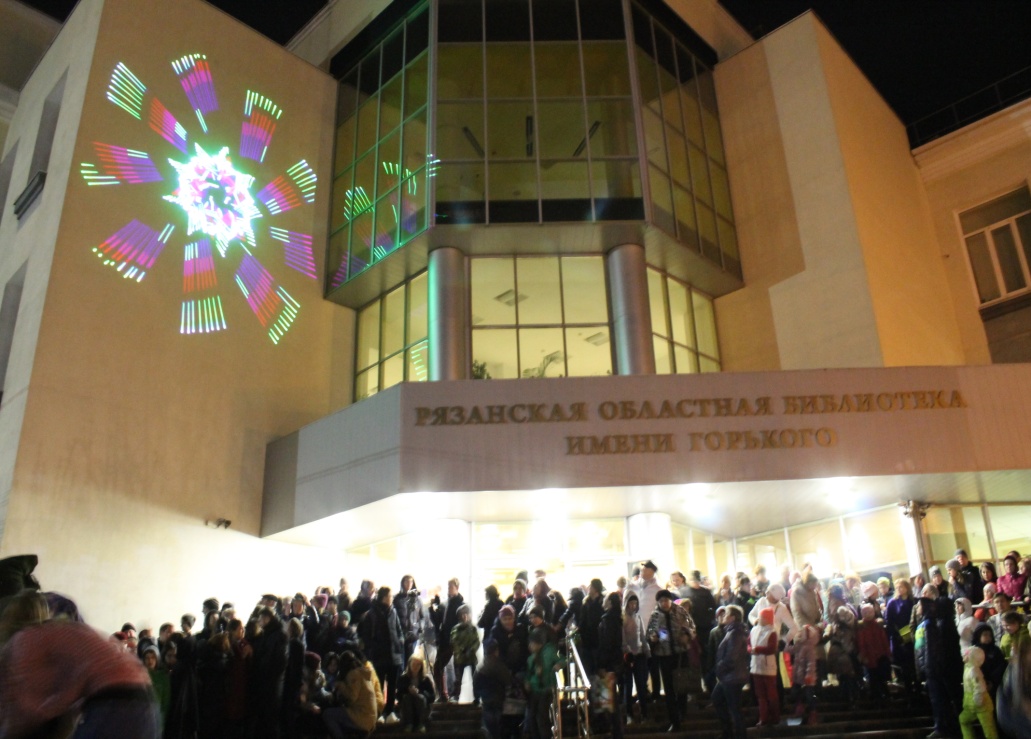 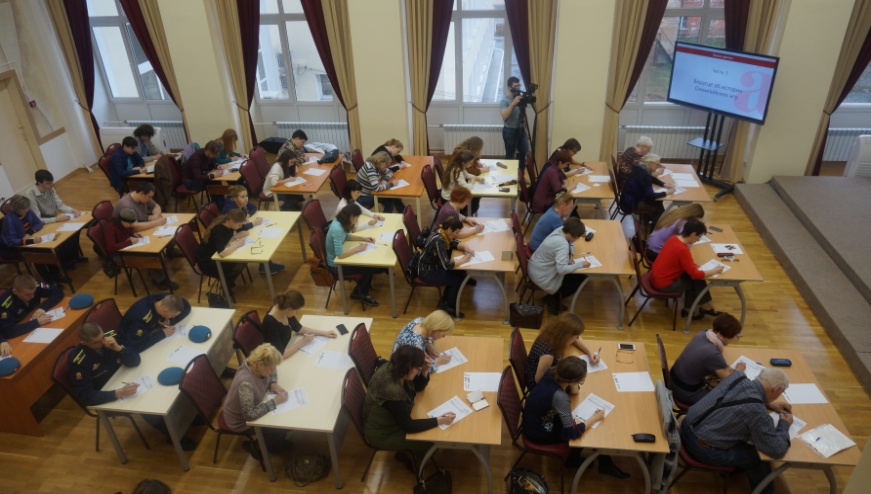 г. Рязань
27  ФЕВРАЛЯ    2018   года
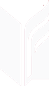 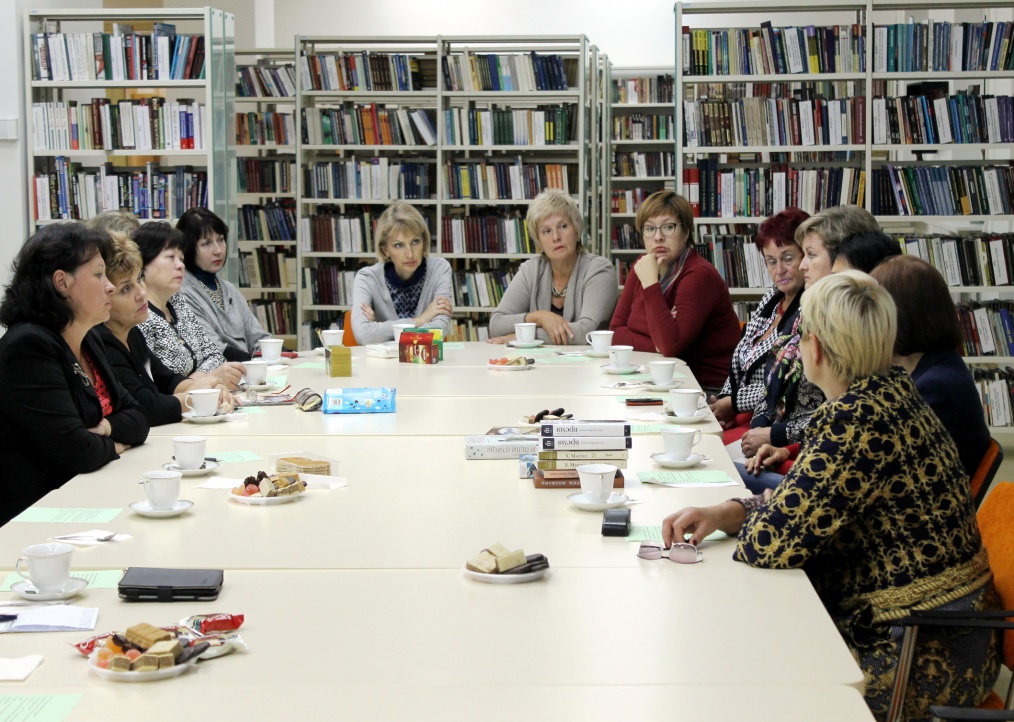 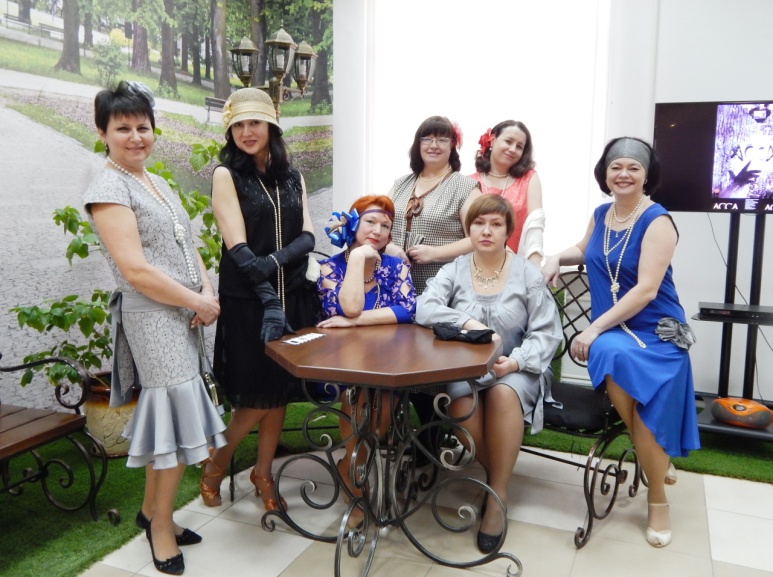 г. Рязань
27  ФЕВРАЛЯ    2018   года
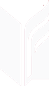 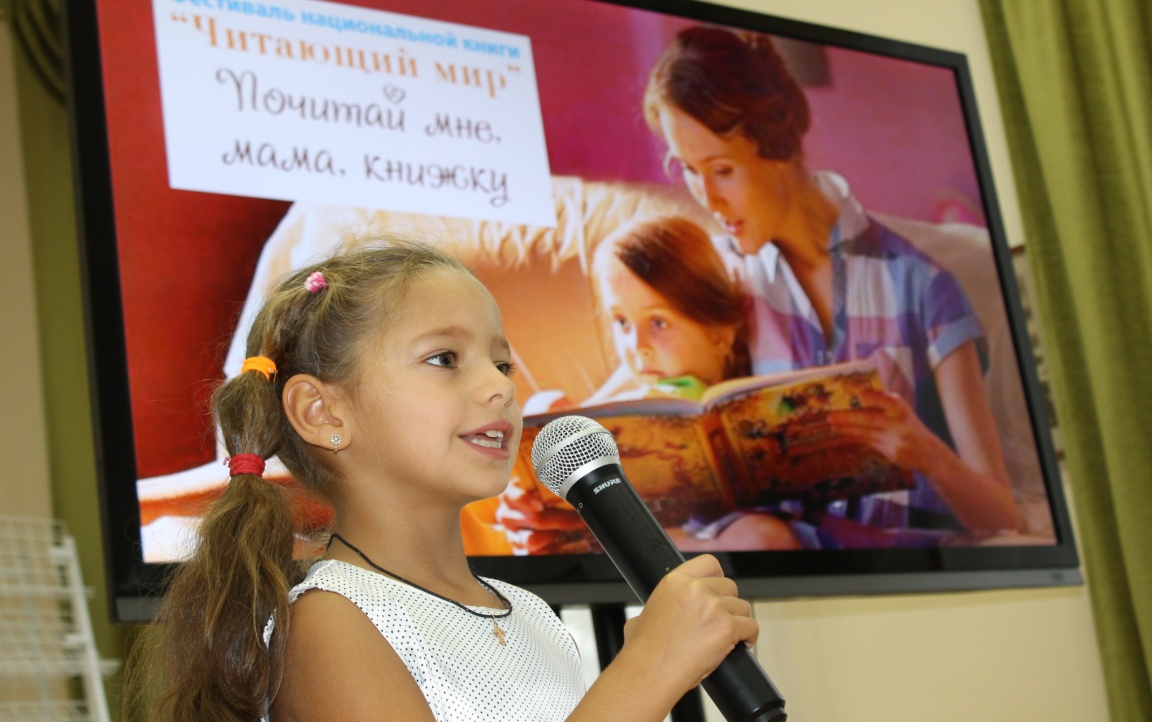 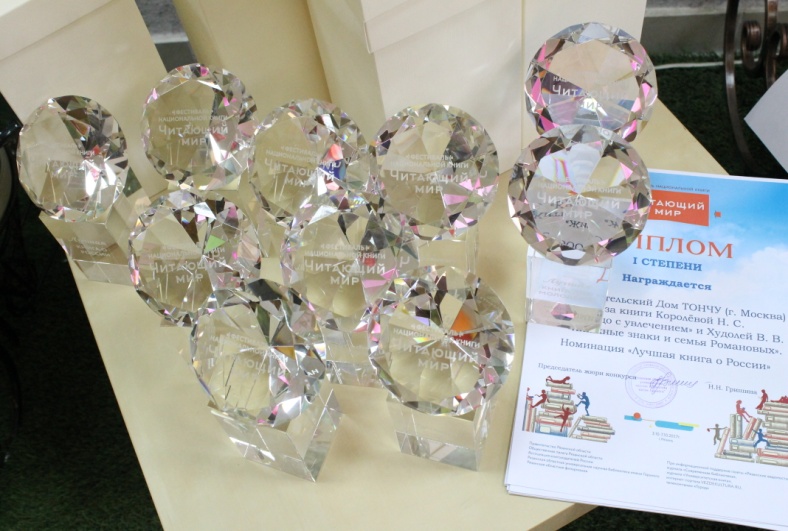 г. Рязань
27  ФЕВРАЛЯ    2018   года
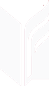 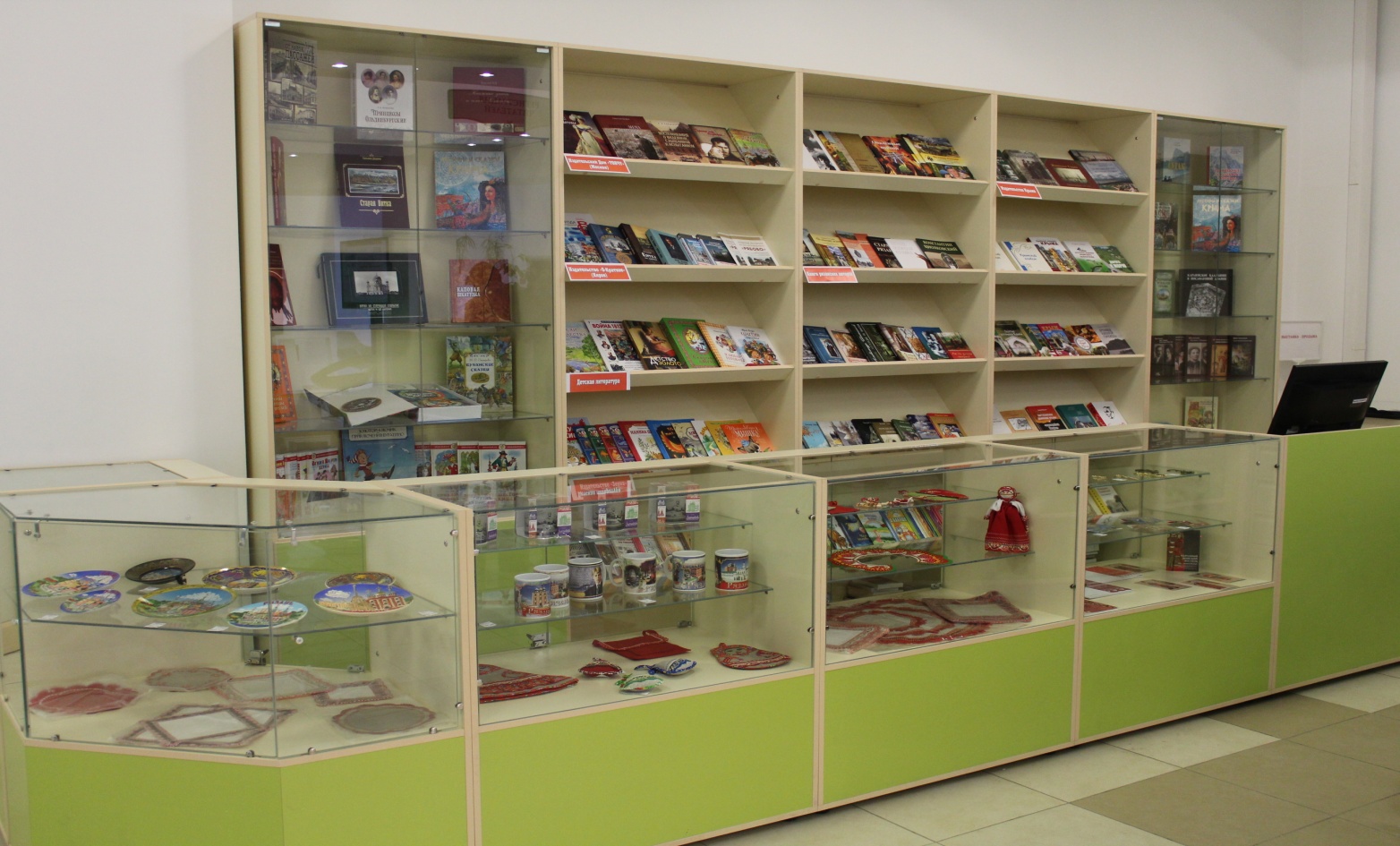 г. Рязань
27  ФЕВРАЛЯ    2018   года
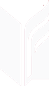 Соглашение с Российским книжным союзом
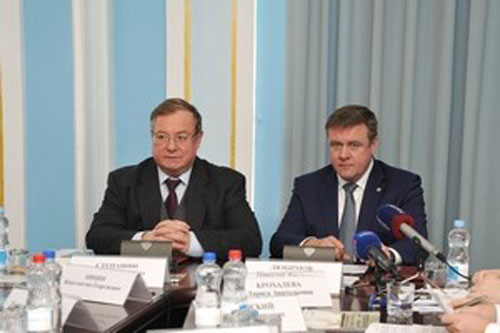 г. Рязань
27  ФЕВРАЛЯ    2018   года
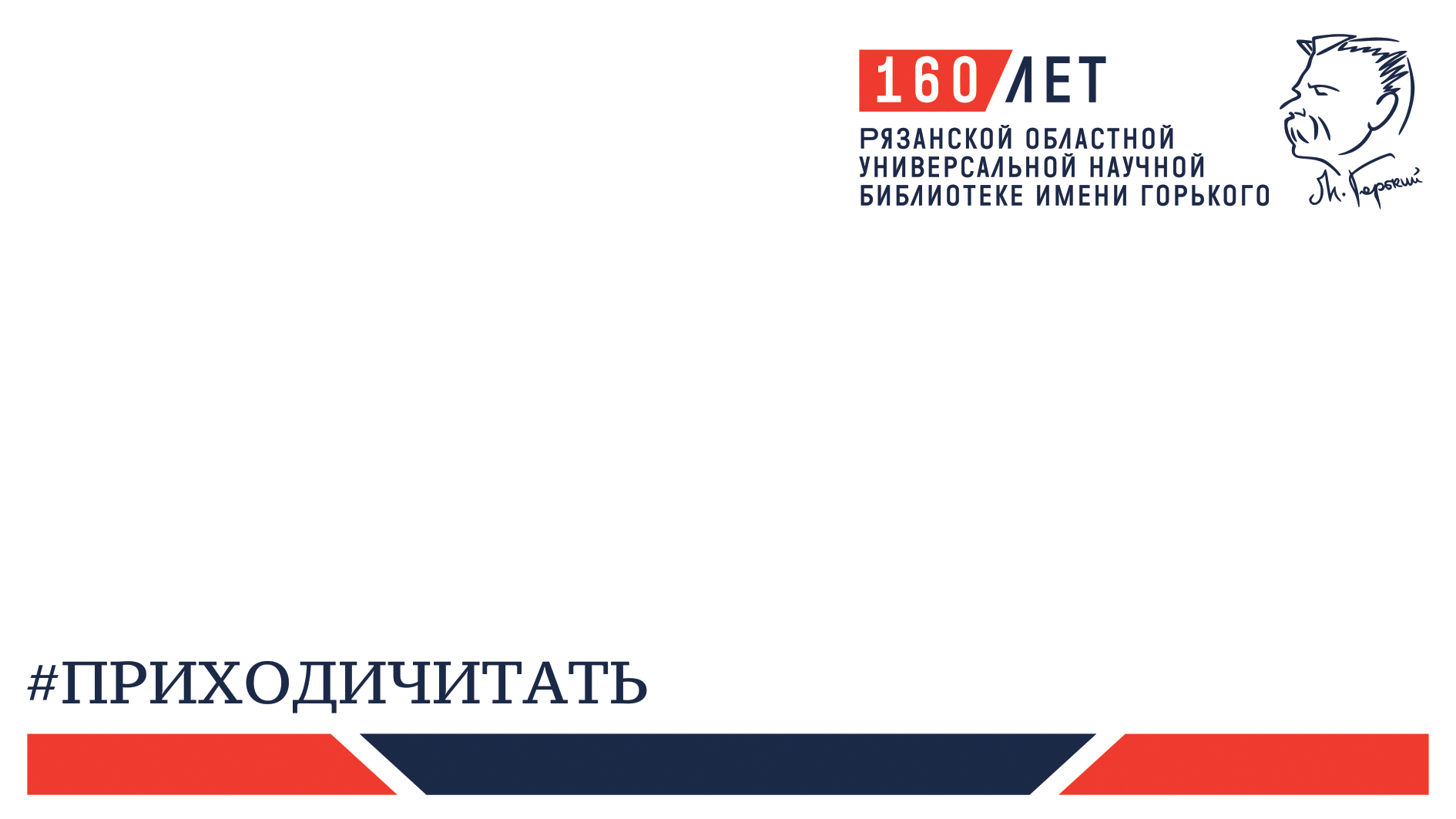 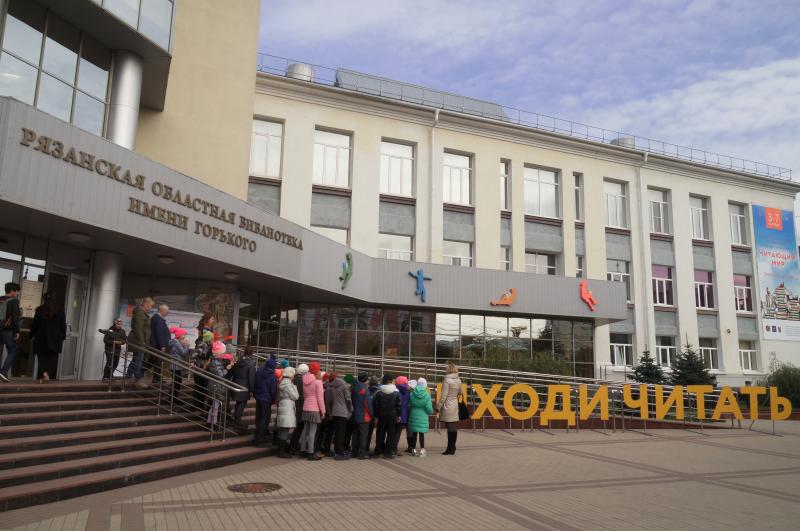 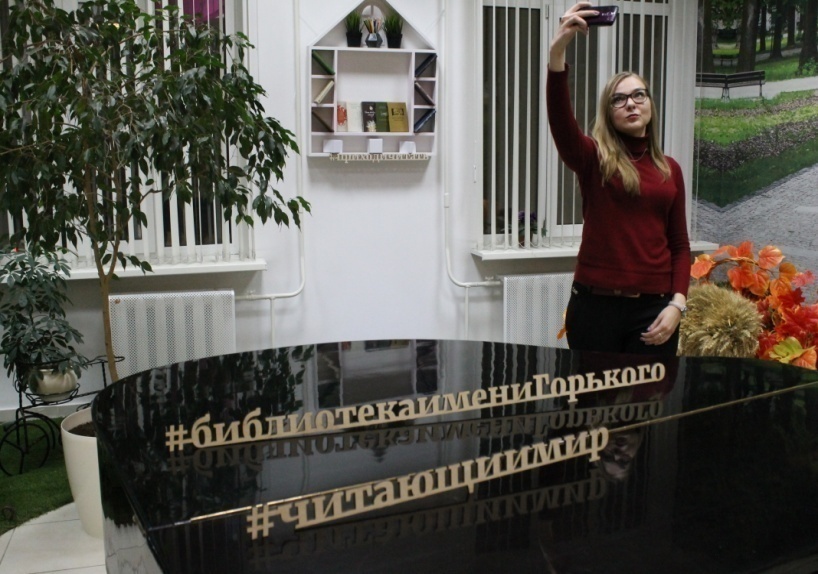